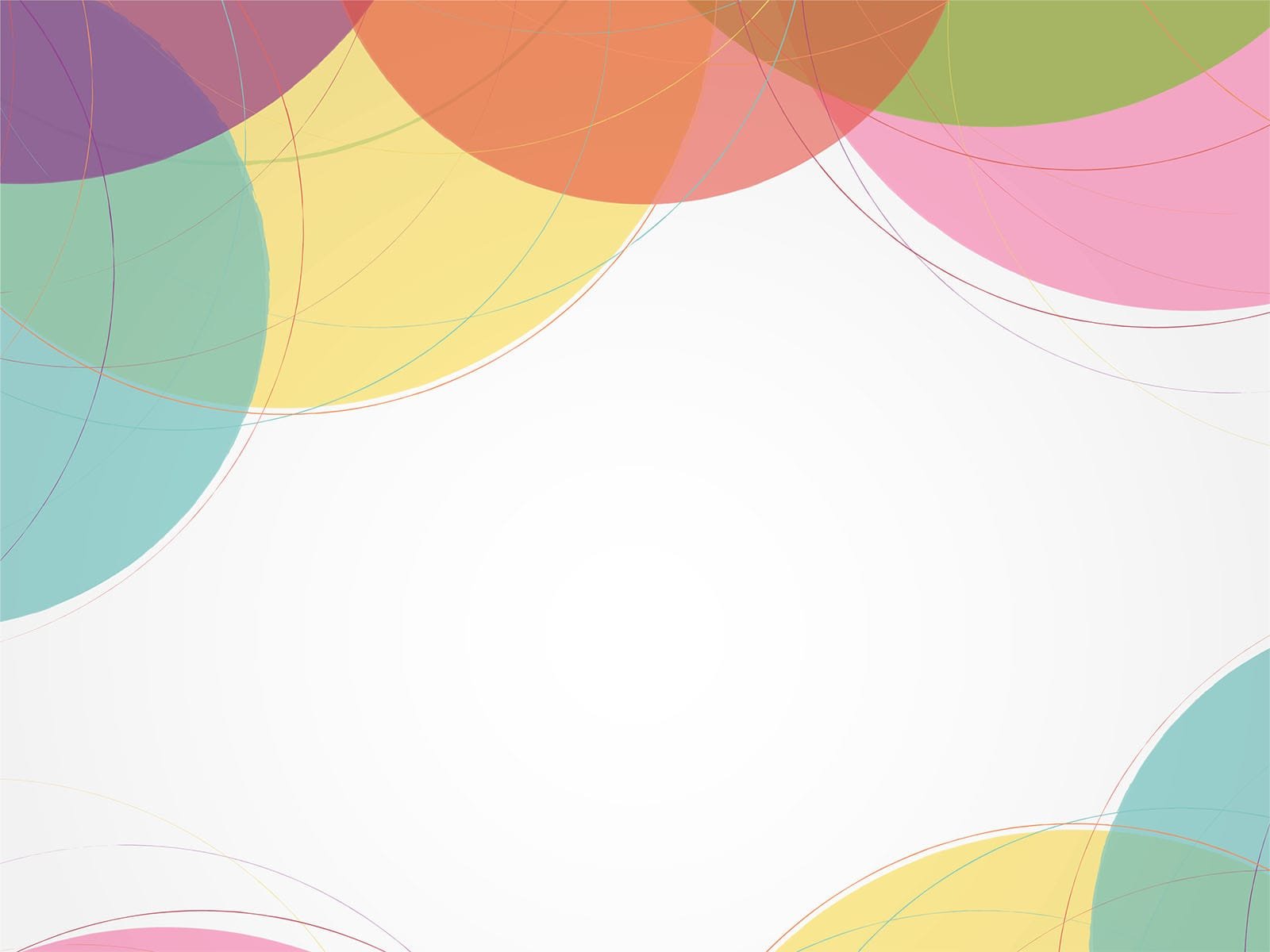 Содержаниеадвент-календаря «Фидбэк-клип»(на 7 дней)
Подготовила: 
Ю.В. Файрузова
старший воспитатель
Адвент-календарь «Фидбэк клип» это  форма  работы, направленная на осуществление обратной связи между ДОУ и семьёй обучающихся с помощью видеотехнологий для изучения или закрепления учебного материала и повышения мотивации к самостоятельной деятельности в условиях семьи.
1-й день                        Адаптационный «Живая афиша»- диагностическая работа (вводный часть) - познакомить родителей с понятиями  фидбэк клип,- найти единомышленников, предоставить площадку для совместной работы.
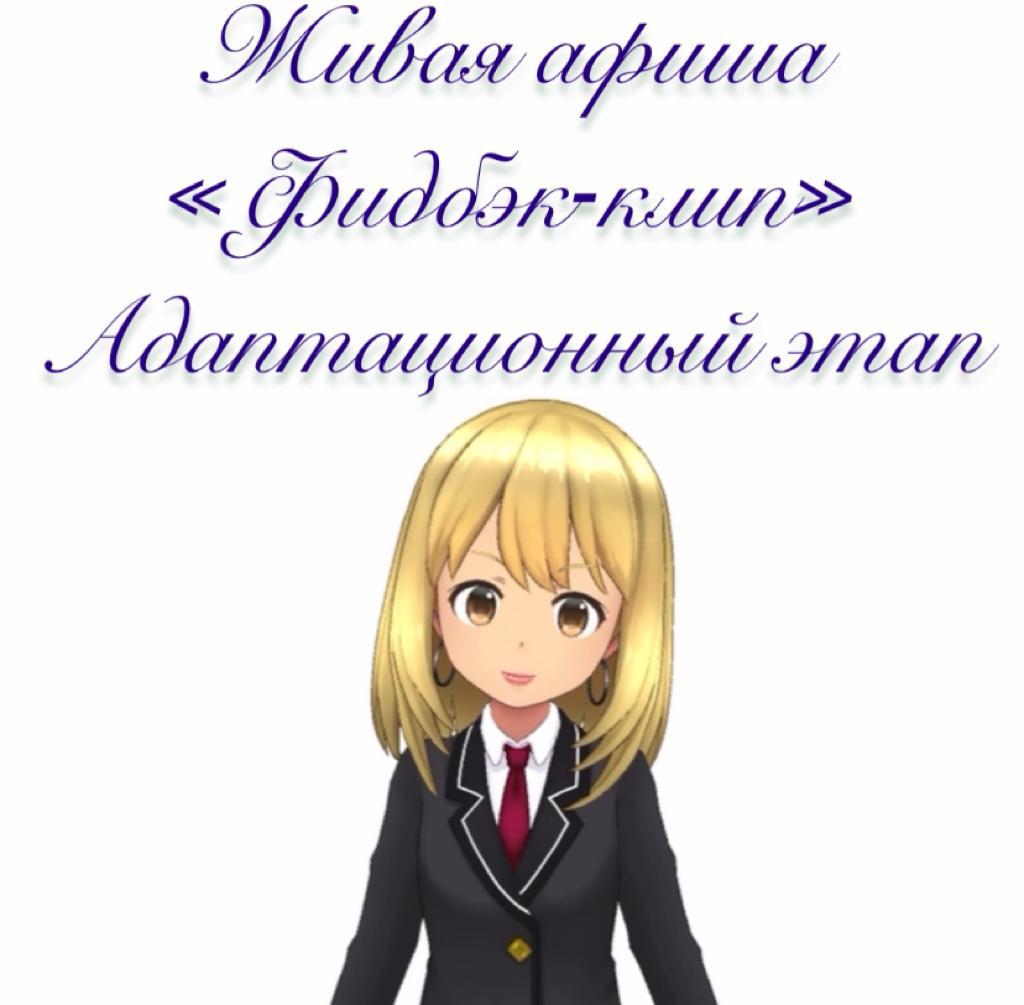 2-й день      Воспроизводящий  фидбэк- клип-  педагог снимает и монтирует фидбэк- клип «Нейроупражнения для детей», которое размещает на  платформе Padlet для просмотра родителей.
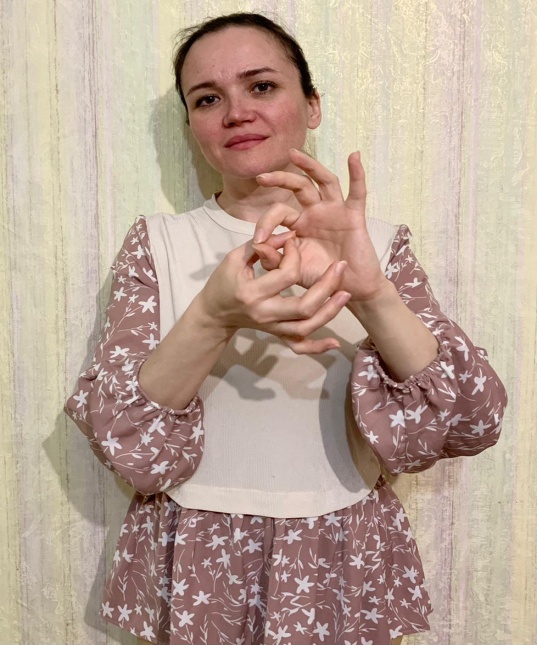 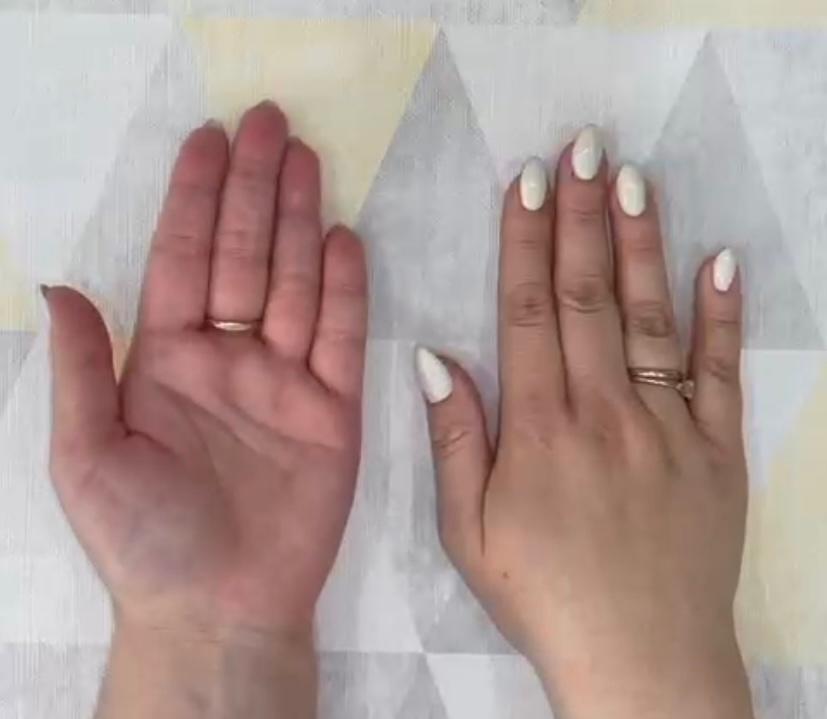 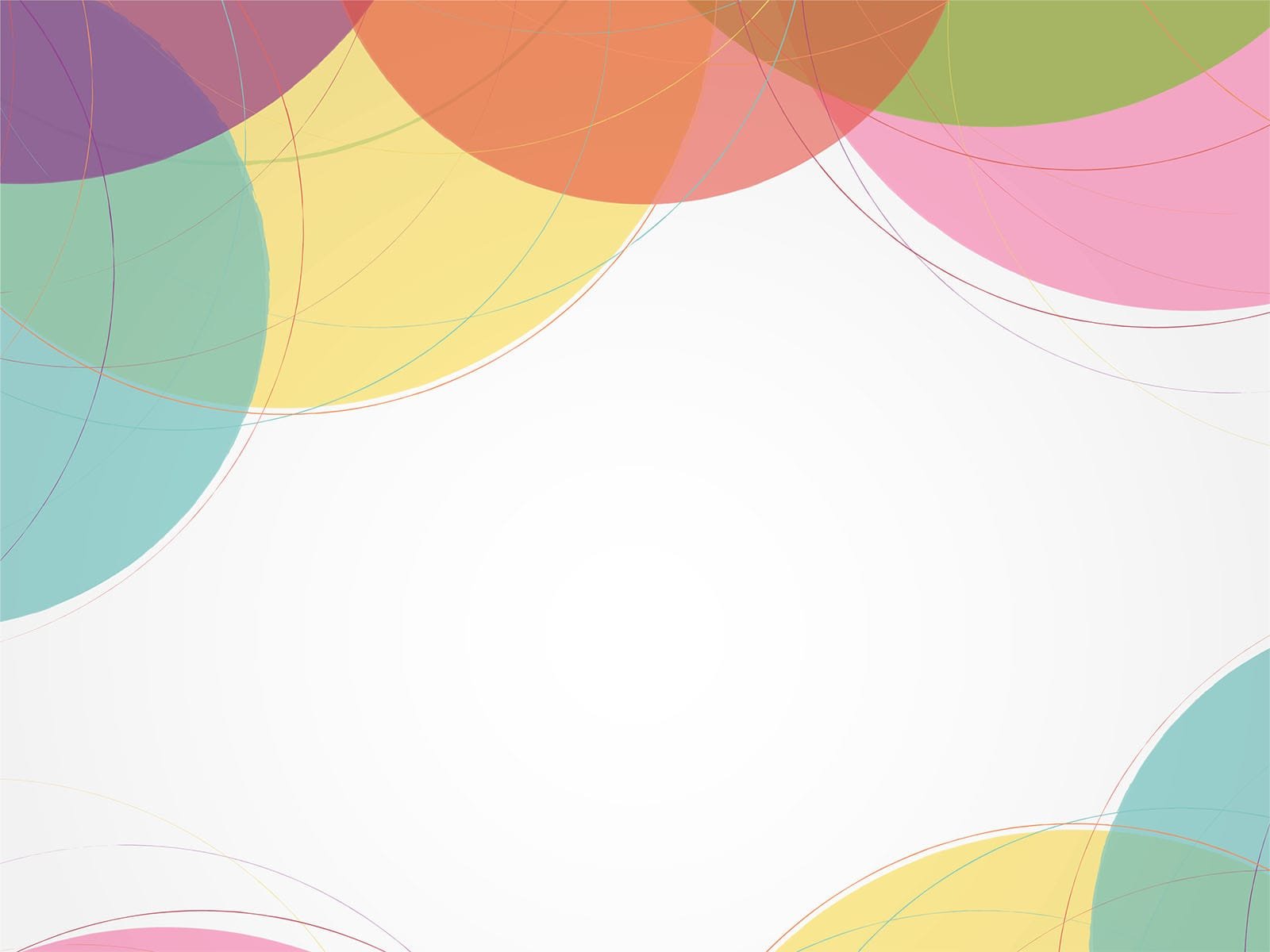 3-й деньВоспроизводящий фидбэк- клип- дети выполняют задание «Нейроупражнения для детей» в условиях семьи воспроизводят по образцу;- родители снимают видеоотчёт и отправляют педагогу.
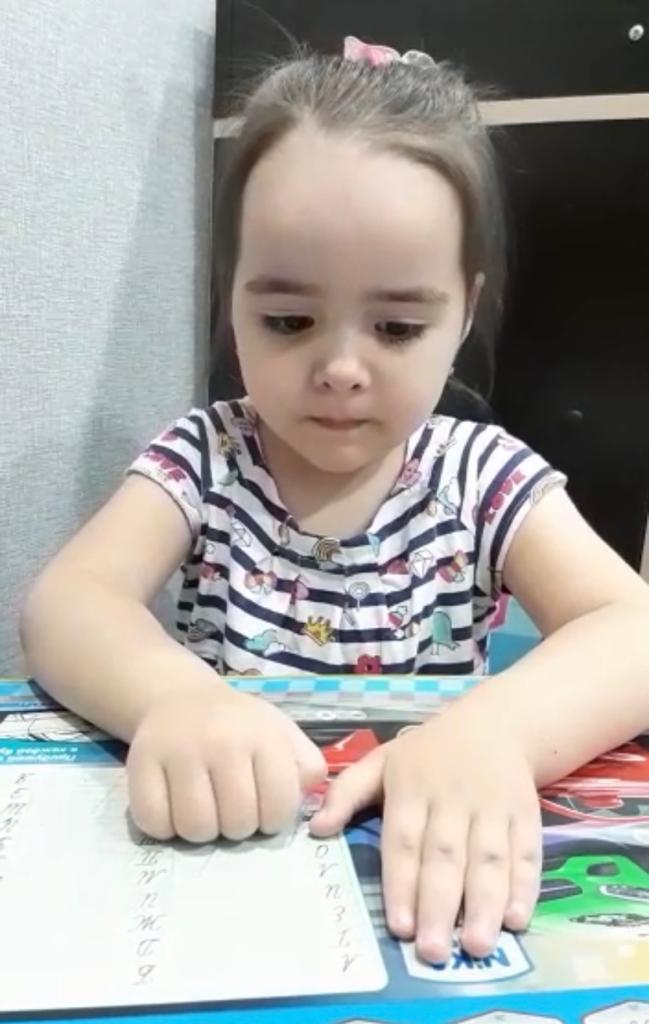 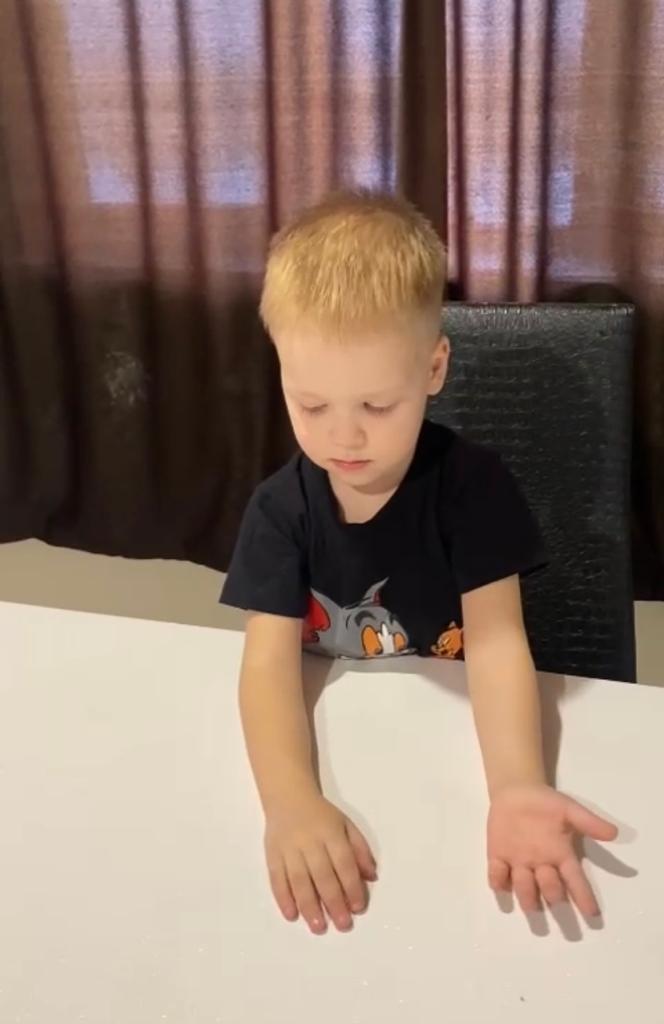 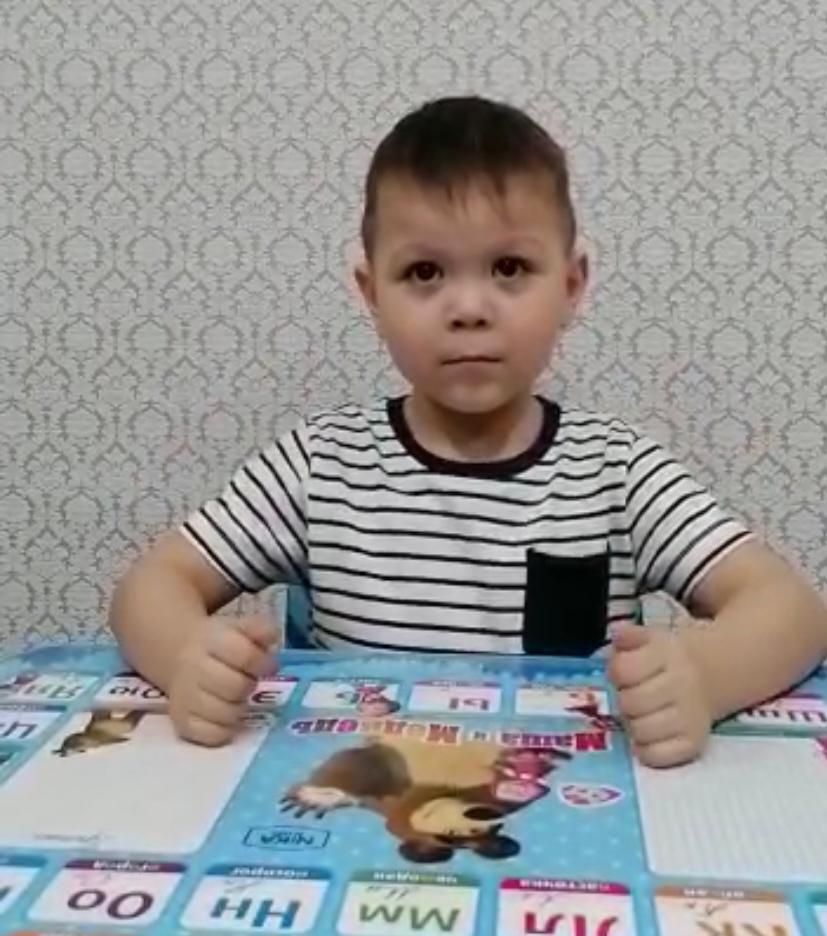 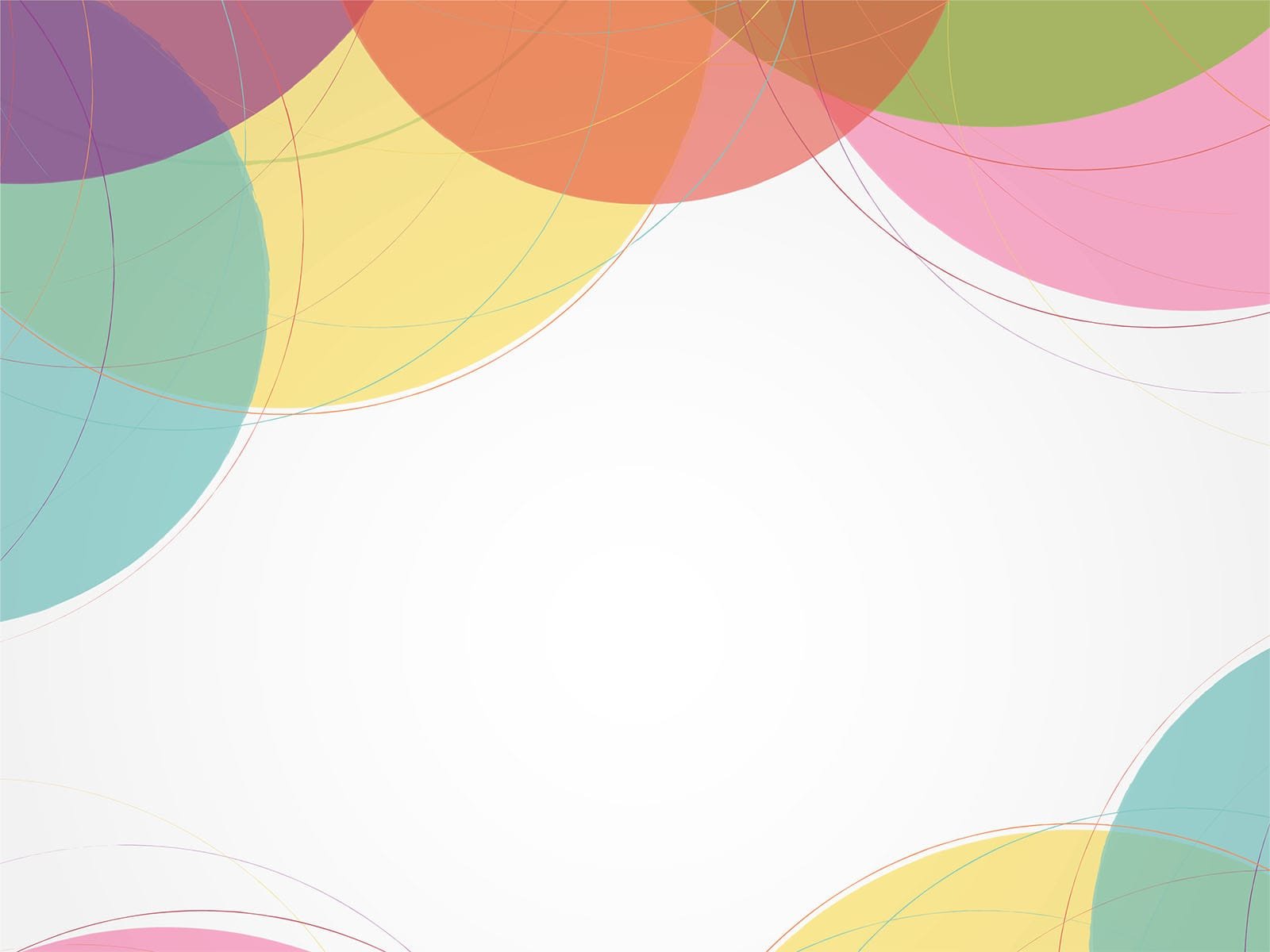 4-й день          Обобщающий фидбэк- клип Педагог разучивает с детьми нейроупражнения «9 упражнеий для пальцев» в ДОУ.
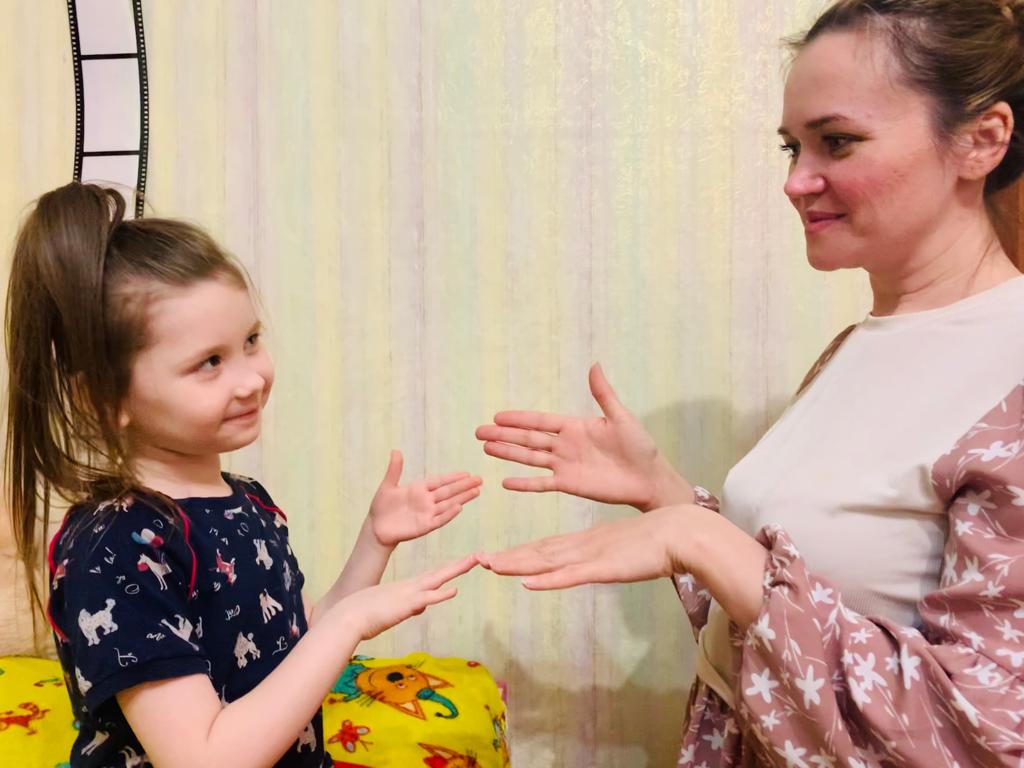 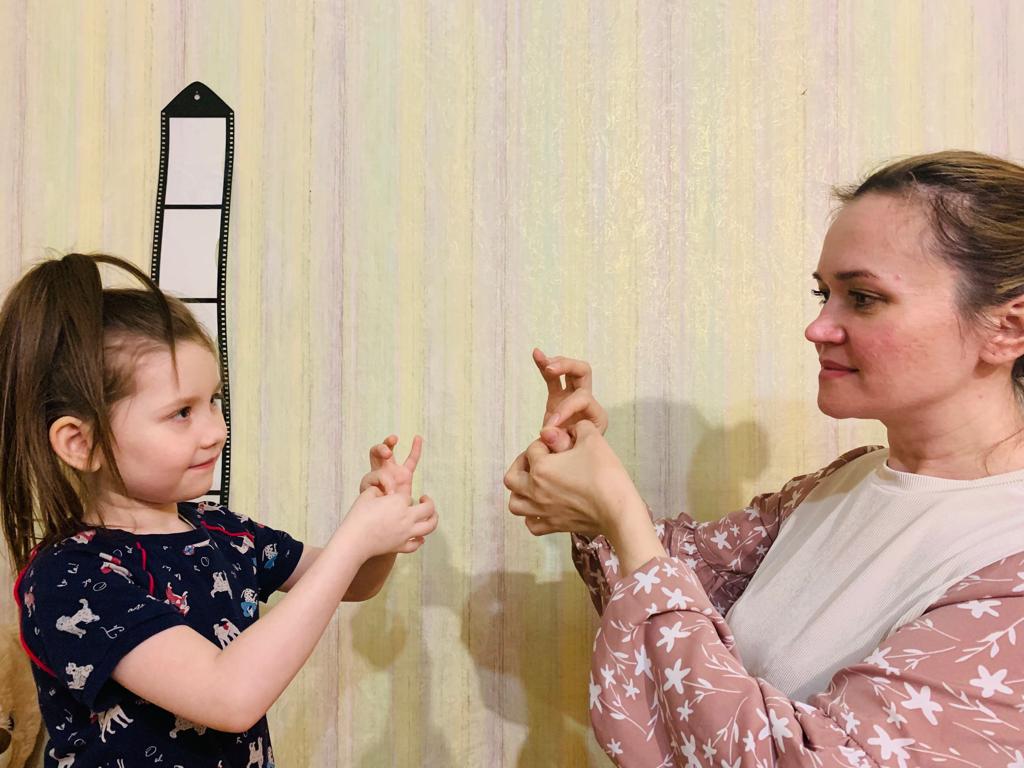 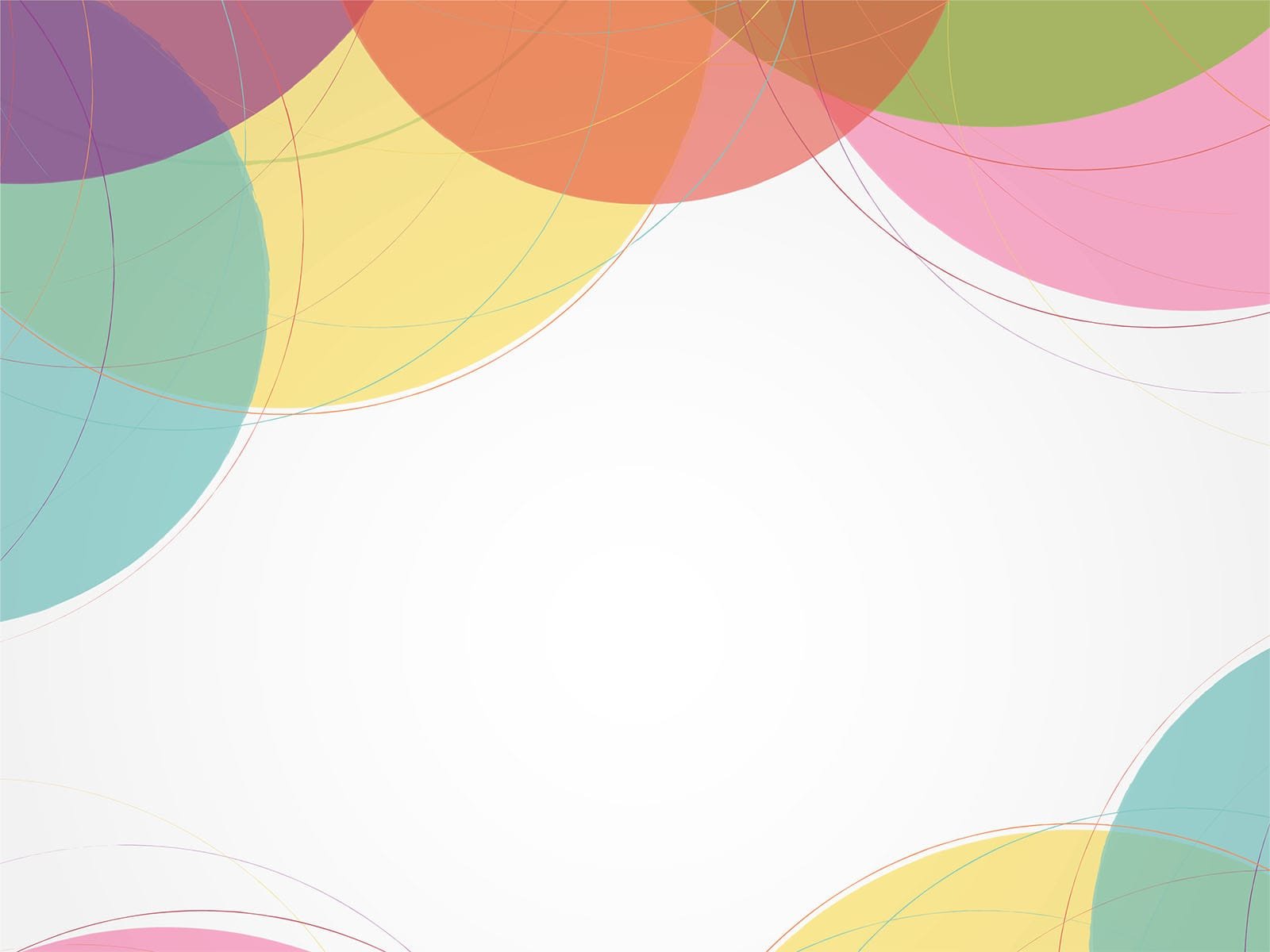 5-й день          Обобщающий фидбэк-клипДетям  предлагается вспомнить разученные нейроупражнения и выполнить их дома совместно с родителями.
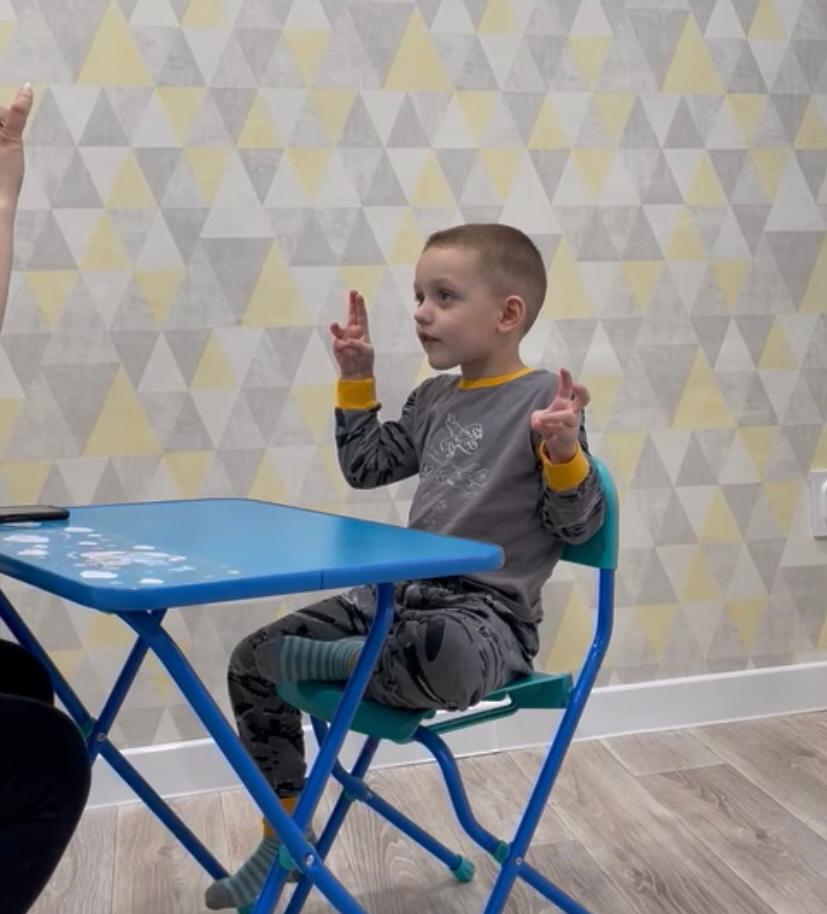 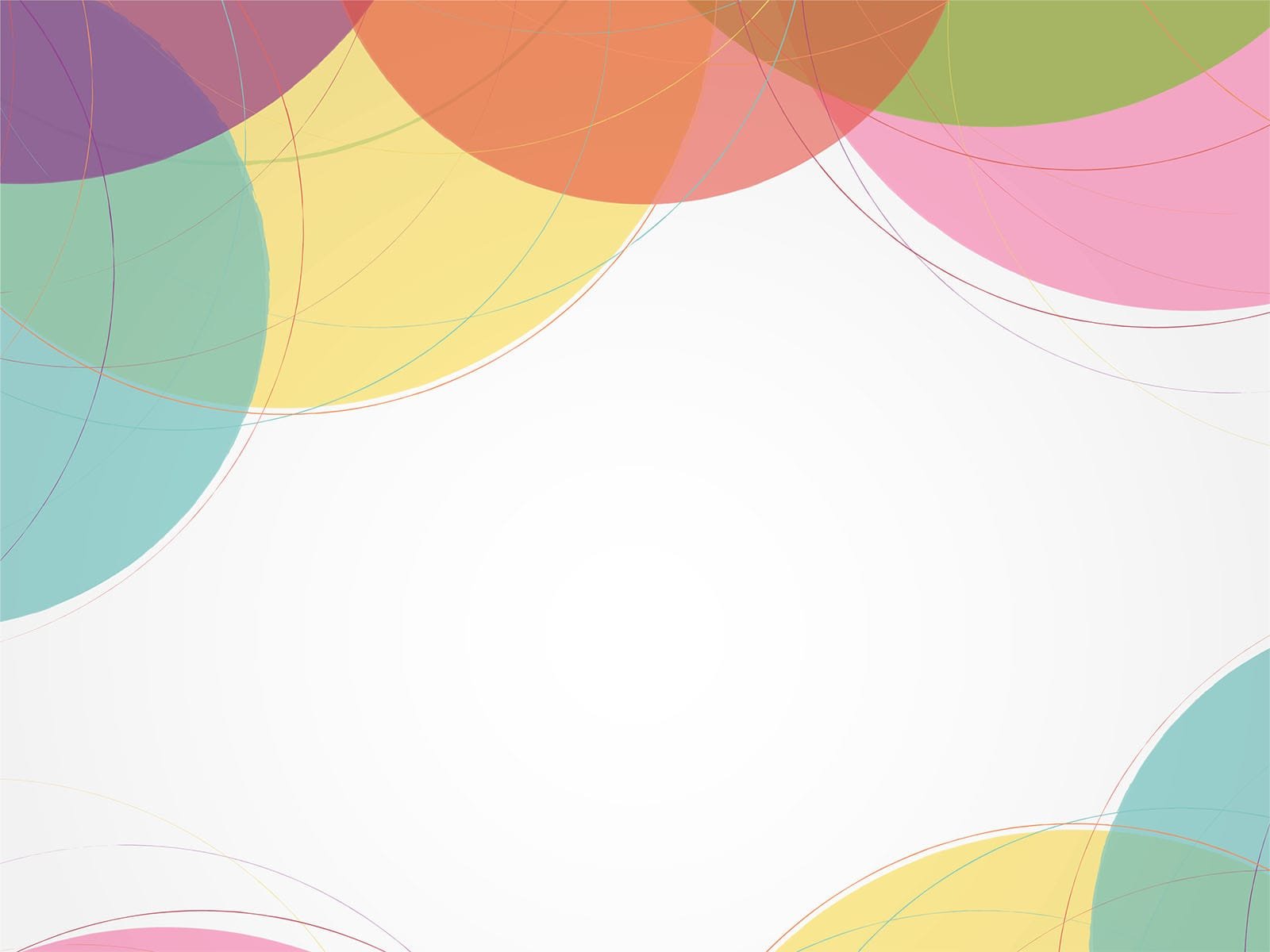 6-й  день            Творческий фидбэк-клипДля создания творческого фидбэк-клипа задание не даётся конкретно, задаётся лишь направление деятельности. Размещается на  платформе Padlet  рекомендуемая кинезиологическая сказка «Два котёнка». Выполнение   Творческого задания требует включения в этот процесс родителей.
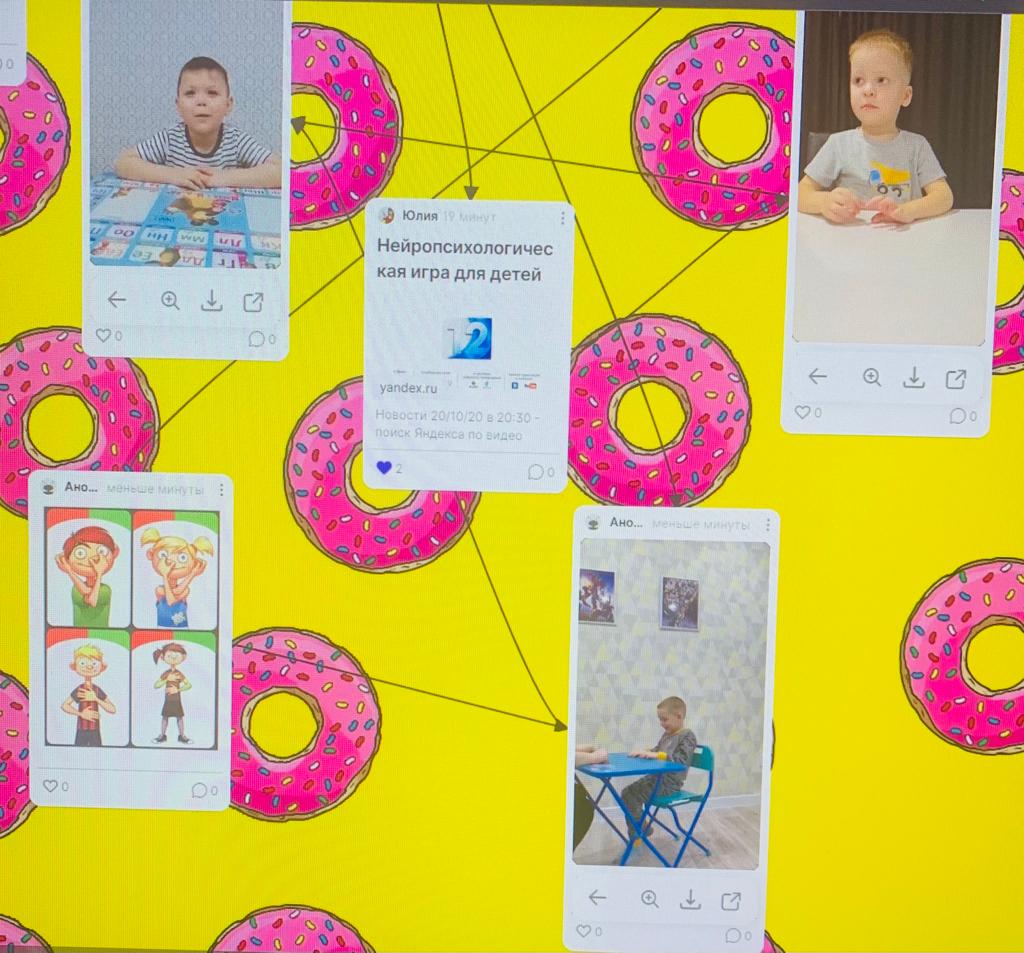 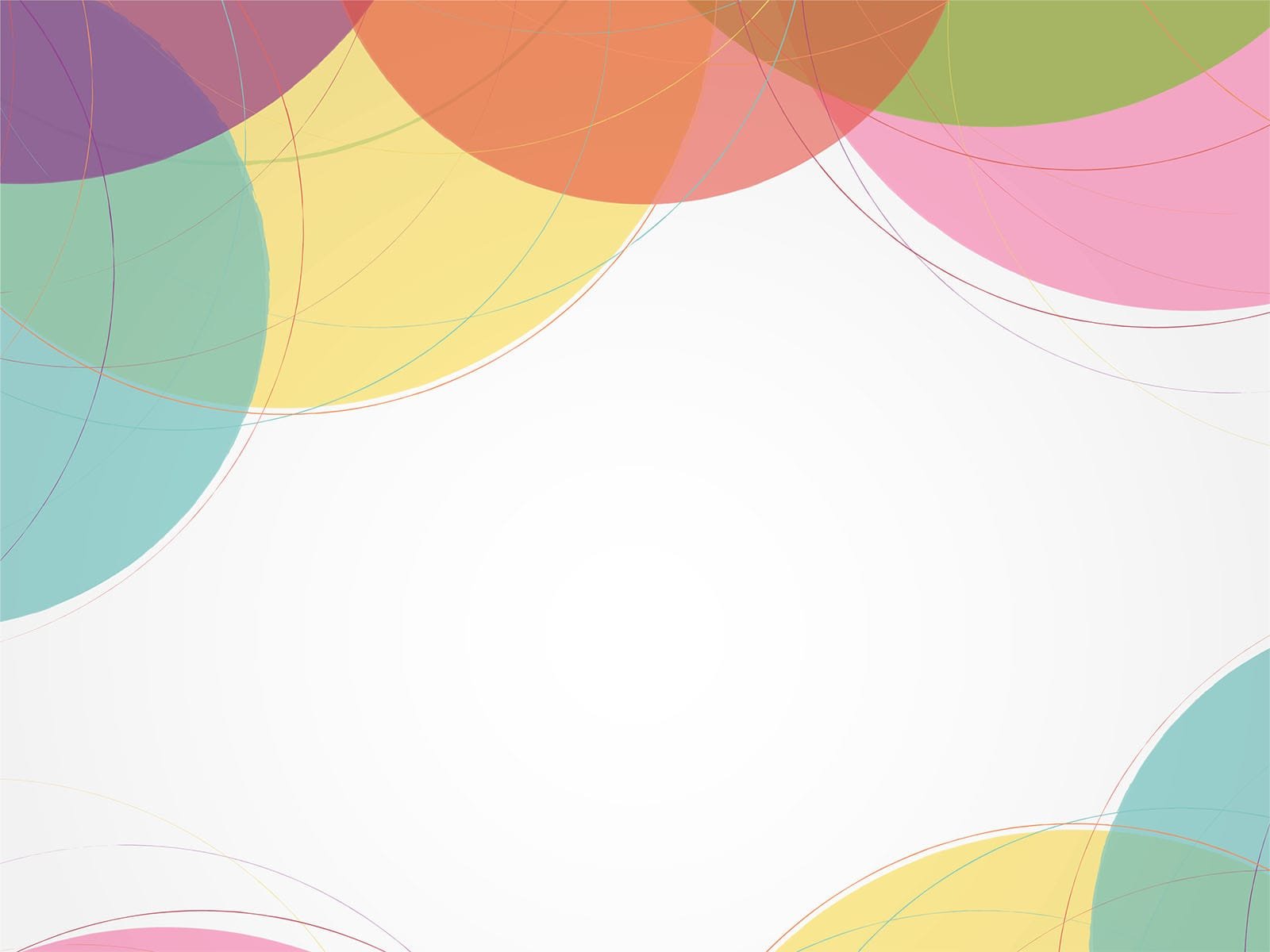 7-й день                                ИтогПедагог соединяет присланные ролики в один общий фидбэк -клип и размещает на платформе Padlet для совместного просмотра детей и родителей, проводя рефлексию.
https://padlet.com/skip000/2y7qhtalldjd05by
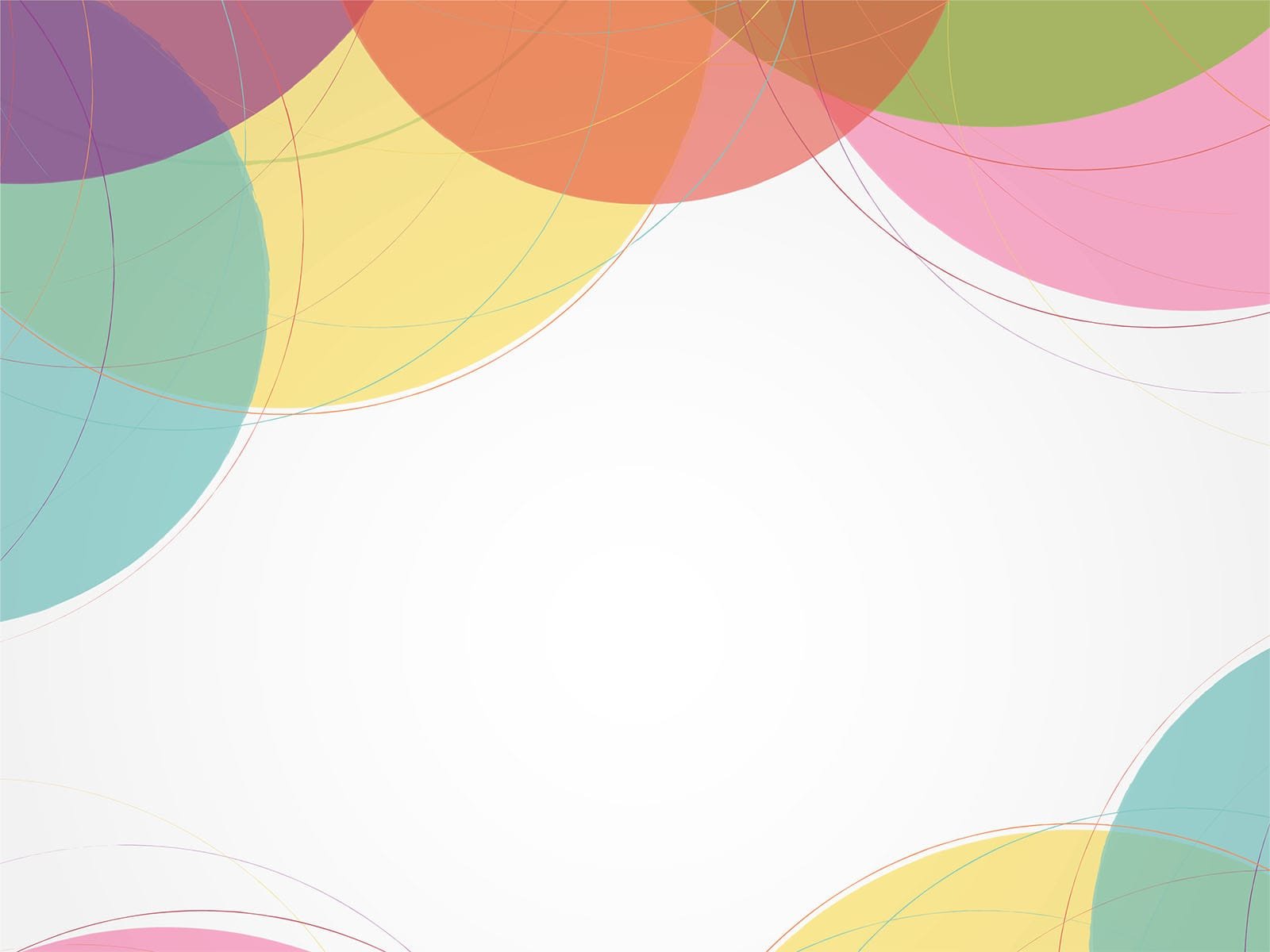 Фидбэк- клип способствует повышению педагогической компетенции родителей в организации образовательного процесса в условиях семьи.